Session One:

Affiliate Management Strategies
Database and Fundraising

Wednesday, May 15
1:15 - 2:45
(15 mins) 	Utilizing Database to Manage Affiliate
Andrew Frankel, ACE National Director of Program Operations 
DJ Esquivel, Dieselhaus (Database Developer) 

(10 mins)	Events, BOD Ask & Required Giving
Lori Guidry, ACE Mentor Program of LA & ACE National Board 

(10 mins) 	Moody Foundation and Affiliate Grants Committee
Gerardo Gandy, ACE Mentor Program of Austin 

(15 mins) 	Engaging National Sponsors
Stephanie Davi, ACE National Director of Development 

(10 mins) 	Ralph C. Wilson Foundation 
Ken Bertolini, ACE Mentor Program of Michigan 

(20 mins) 	Q&A/Discussion
Utilizing Database to Manage Affiliate

Andrew Frankel, ACE National Director of Program Operations 
DJ Esquivel, Dieselhaus (Database Developer) 

Team Management
Role Assignment
Alumni
Scholarships
Sponsor Tracking
Teams Management


Setting Up
Assigning Teams (models)
Team Leader Access 
Attendance – how many affiliates used?
Teams Management

386 Teams in 2017/18
444 Teams in 2018/19

585 Actual Teams in 2017/18
(The last time we asked about teams in Program Report)
Teams Management

Database sub-admin creates and assigns teams
Team leader manages team
Manage parent consent forms
Take attendance and mark program status
Export team lists for contact info
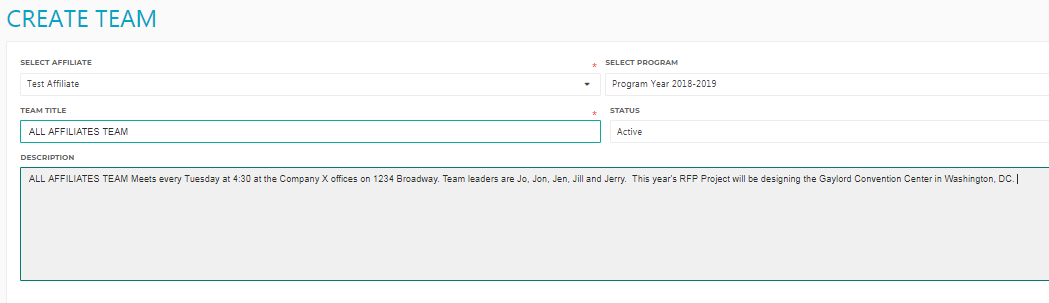 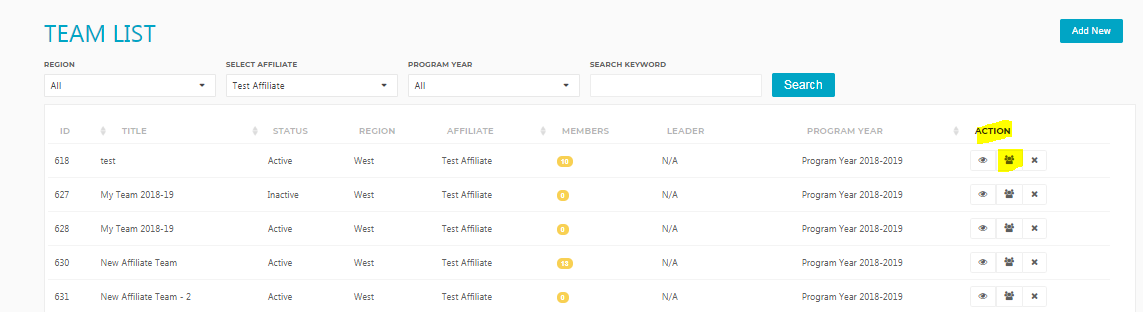 ASSIGN TEAM
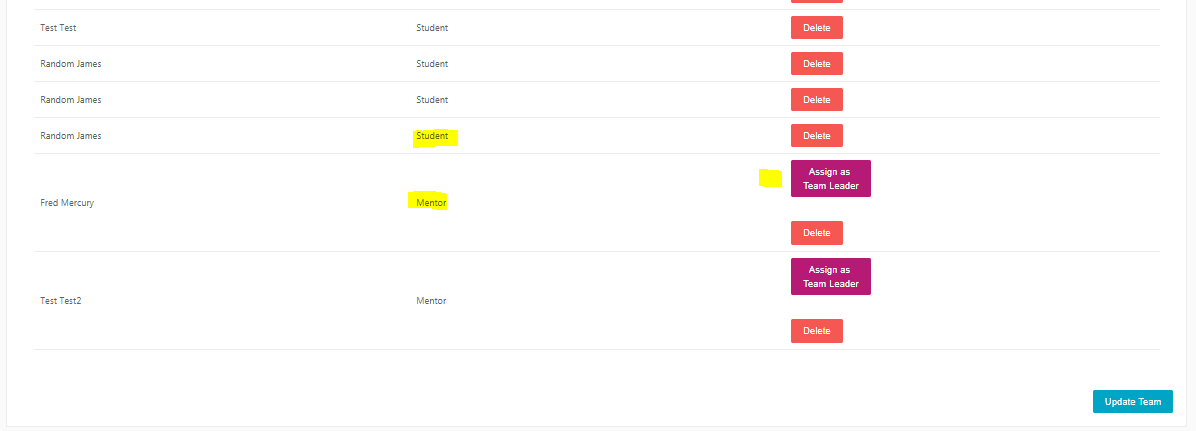 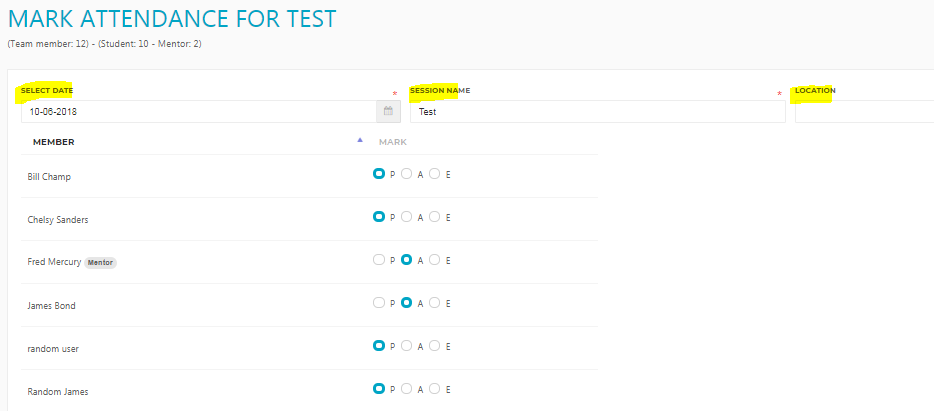 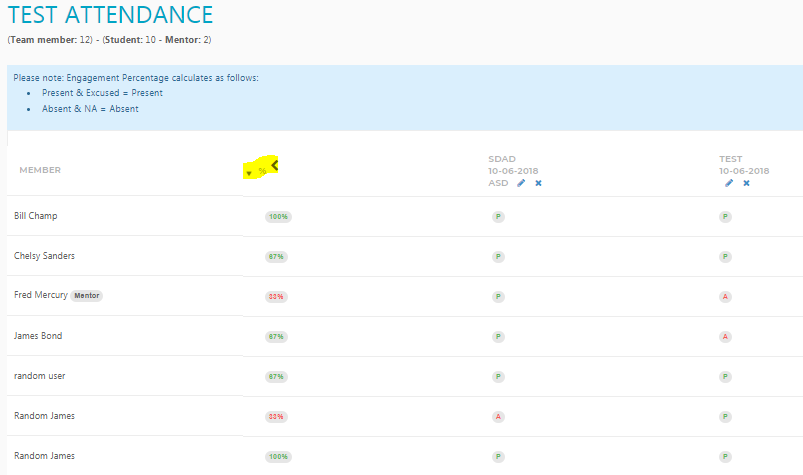 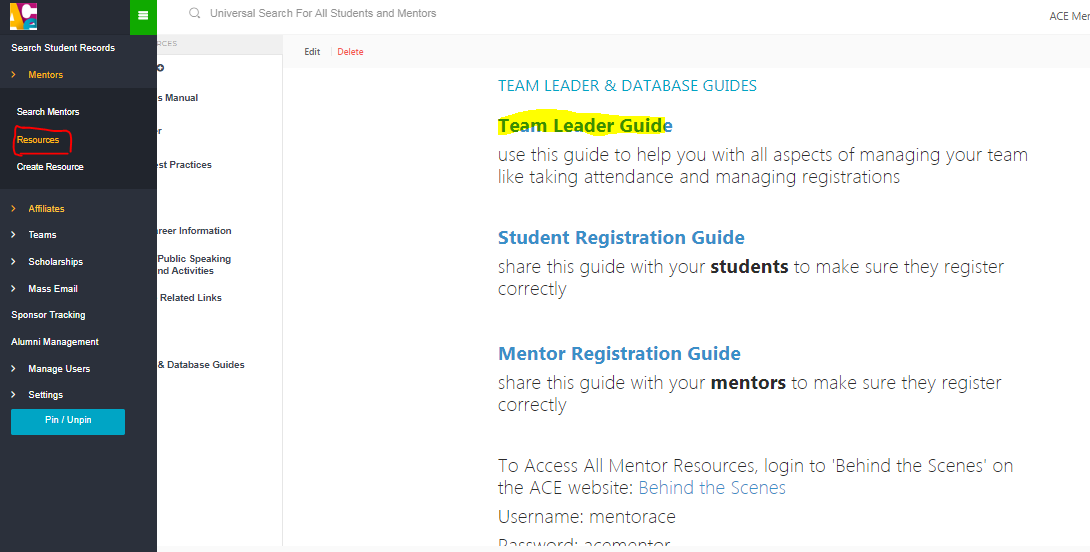 Affiliate Sub-Admin Role Management


Available Roles
Role Assignment 
Requesting New Roles
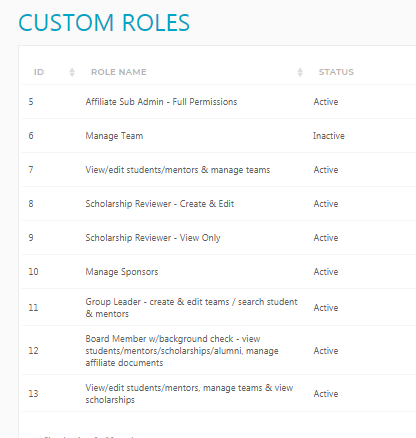 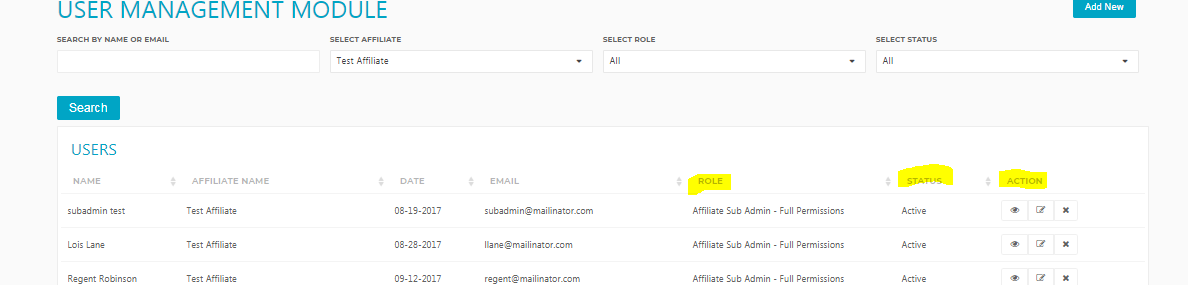 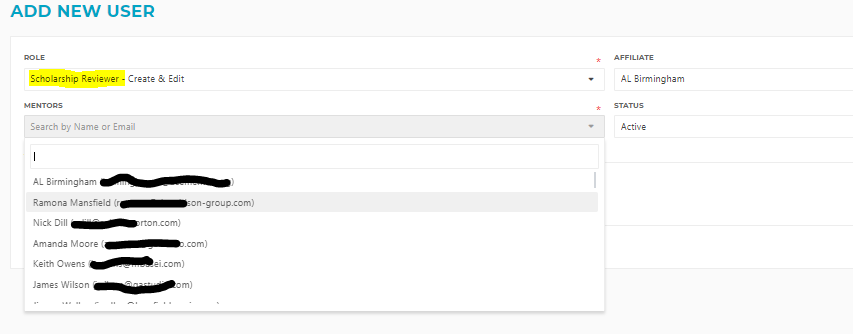 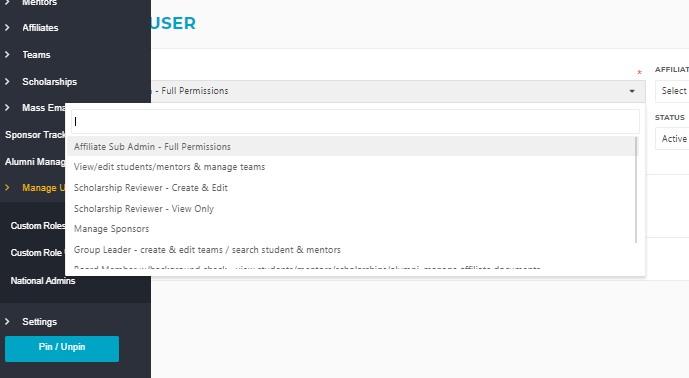 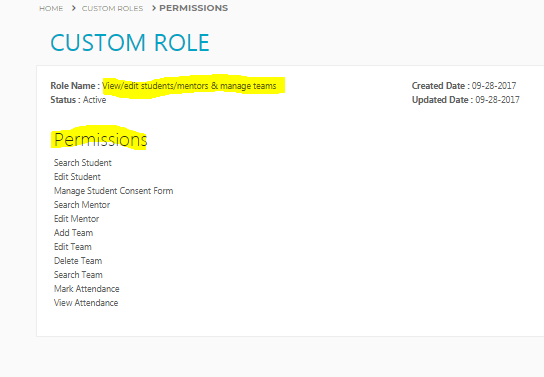 Alumni Management

Database doesn’t recruit Alumni
Alumni application
17+ years old 
1+ program year active/complete
Alumni Management
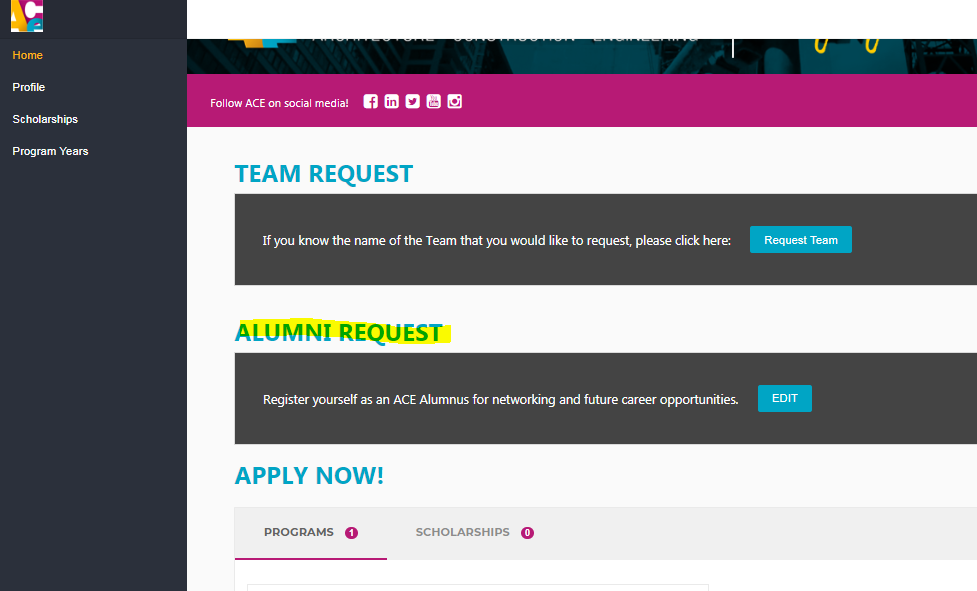 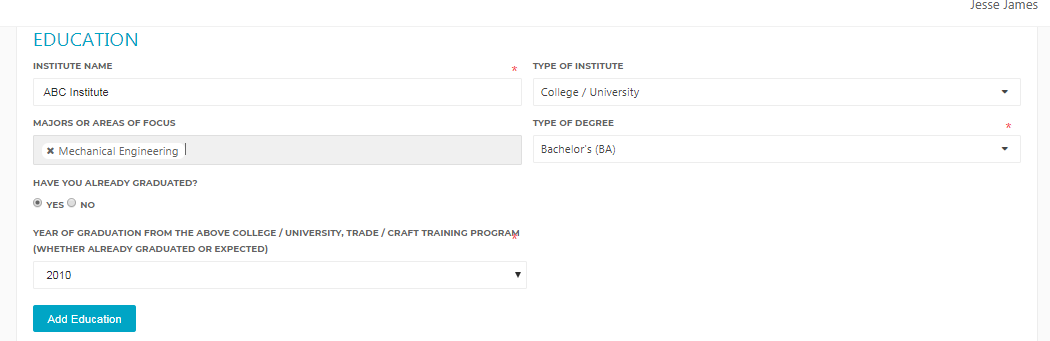 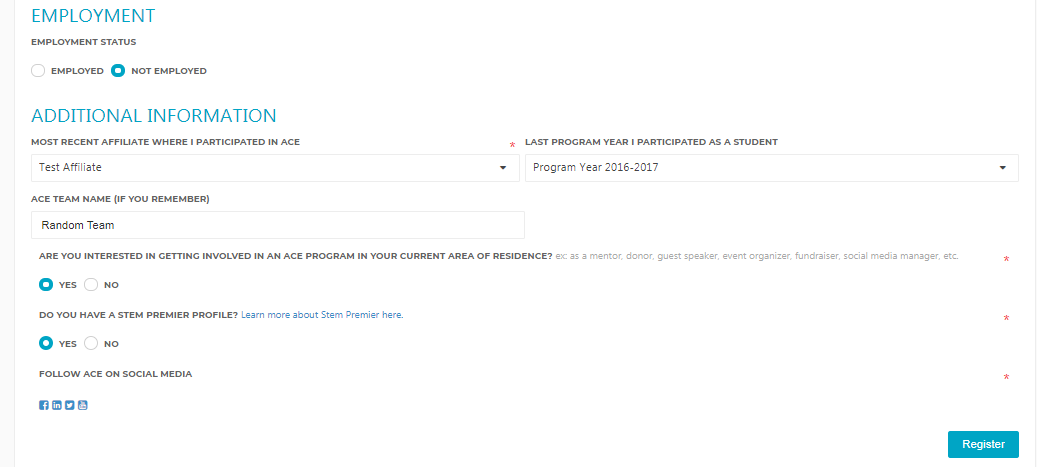 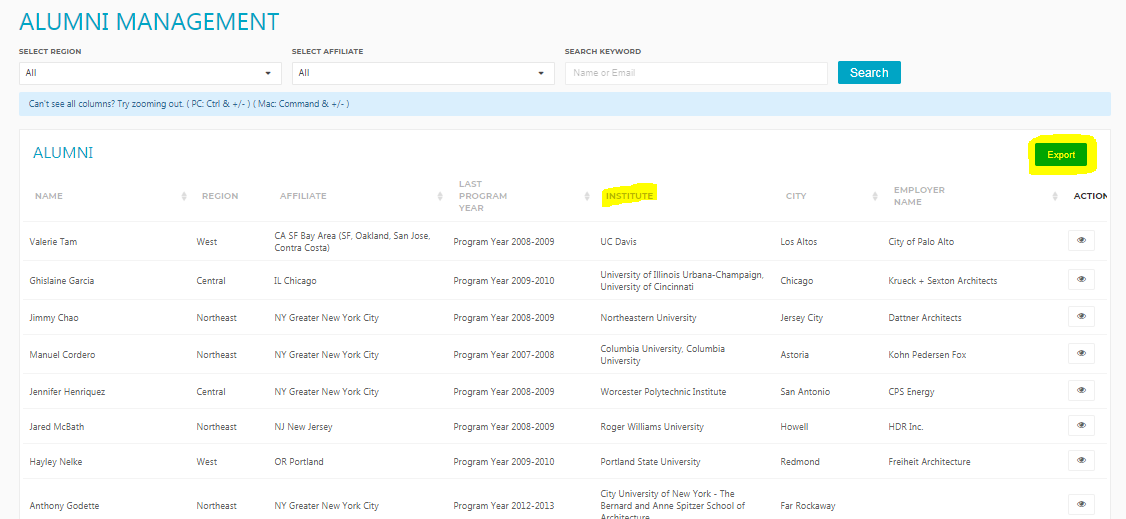 Mentor Search
Student Search
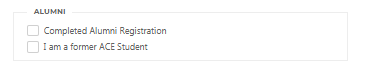 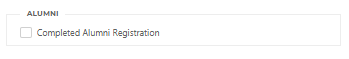 Scholarship Mgmt

Creating custom Scholarships
New features
Student view
Export options
Evaluating Scholarships
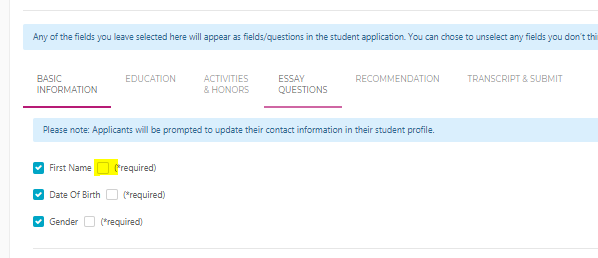 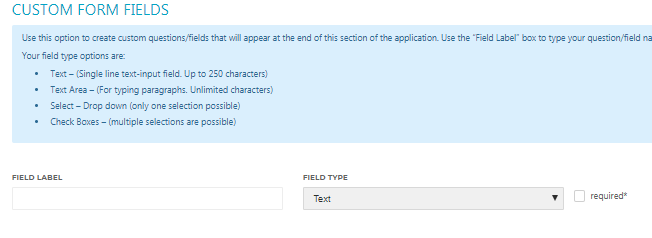 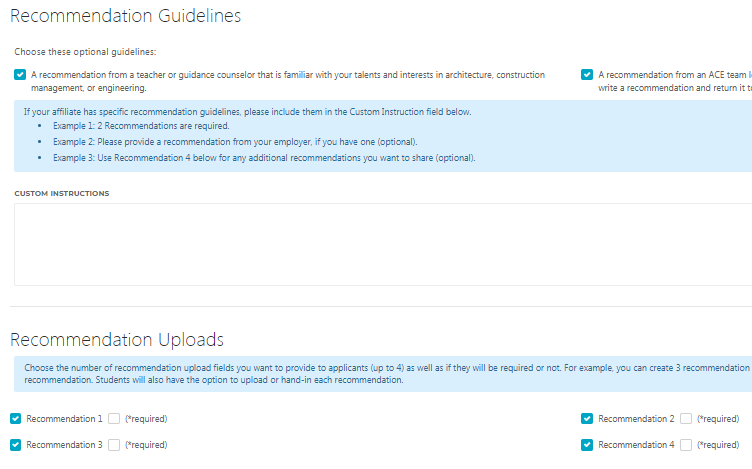 EDIT MODE
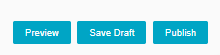 SCHOLARSHIP LIST
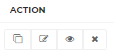 To make visible in student profile
Duplicate!
Sponsorships

Sponsor form – designed for smaller affiliates
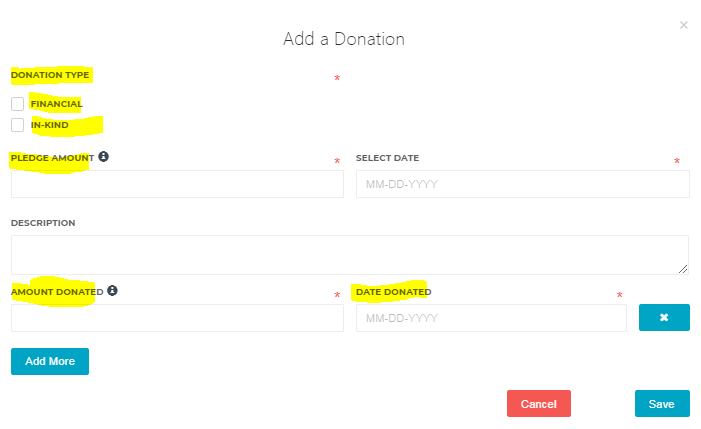 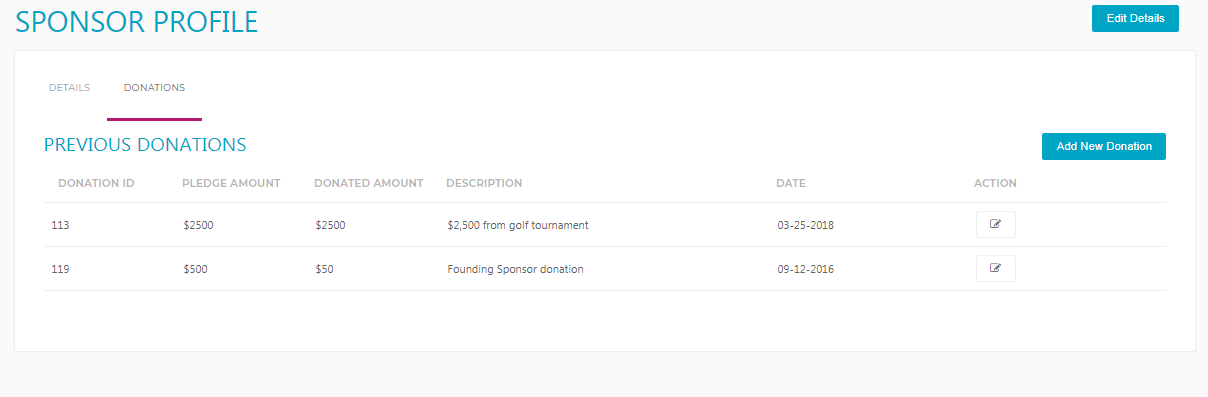 Events, BOD Ask & Required Giving

Lori Guidry
ACE Mentor Program of LA & ACE National Board
Moody Foundation and Affiliate Grants Committee

Gerardo Gandy
ACE Mentor Program of Austin
Engaging National Sponsors

Stephanie Davi
ACE National Director of Development
Ralph C. Wilson Foundation 

Ken Bertolini
ACE Mentor Program of Michigan
Questions;
&Answers;
&Discussion